МУНИЦИПАЛЬНОЕ АВТОНОМНОЕ ДОШКОЛЬНОЕ  ОБРАЗОВАТЕЛЬНОЕ УЧРЕЖДЕНИЕ «ДЕТСКИЙ САД № 22 «ПЛАНЕТА ДЕТСТВА»(МАДОУ «Детский сад № 22 «Планета детства»)Творческий отчёт группы «Солнышко»2017 год
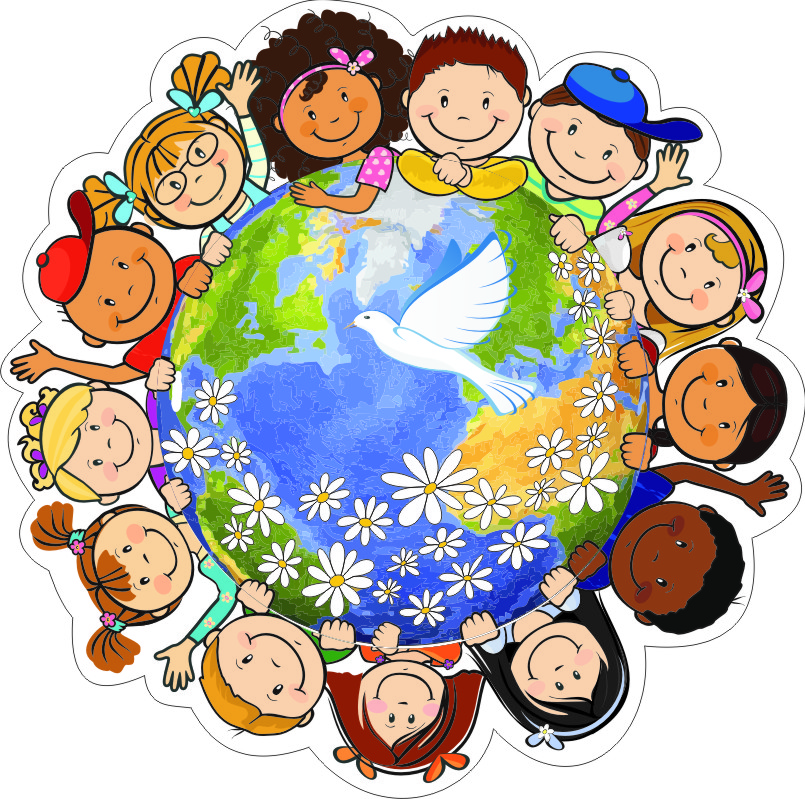 «Вот и стали мы на год взрослей»
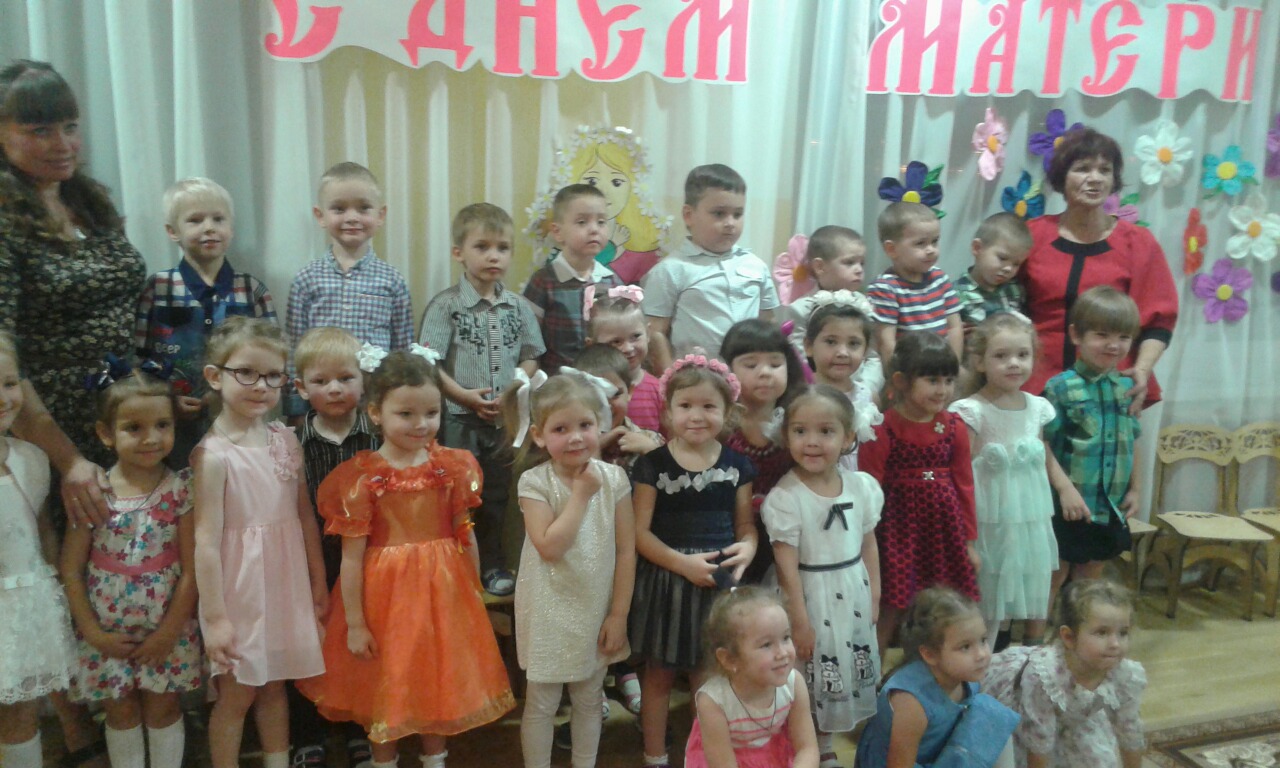 О наших успехах и достижениях
Наши дети стали ещё на один год старше, а значит здоровее, смышлёнее, умнее. Мы вместе с ребятами прошли немало испытаний и трудностей на пути к овладению новыми знаниями, навыками и умениями. Кому-то всё давалось легко, кому-то приходилось прикладывать немалые усилия для достижения поставленных целей, но все достойно прошли нелёгкий путь под названием «Средняя группа». Нам есть чем гордиться.
Возросли наши физические возможности. Дети владеют главными элементами техники большинства основных движений. Способны самостоятельно выполнять упражнения на основе предварительного показа.
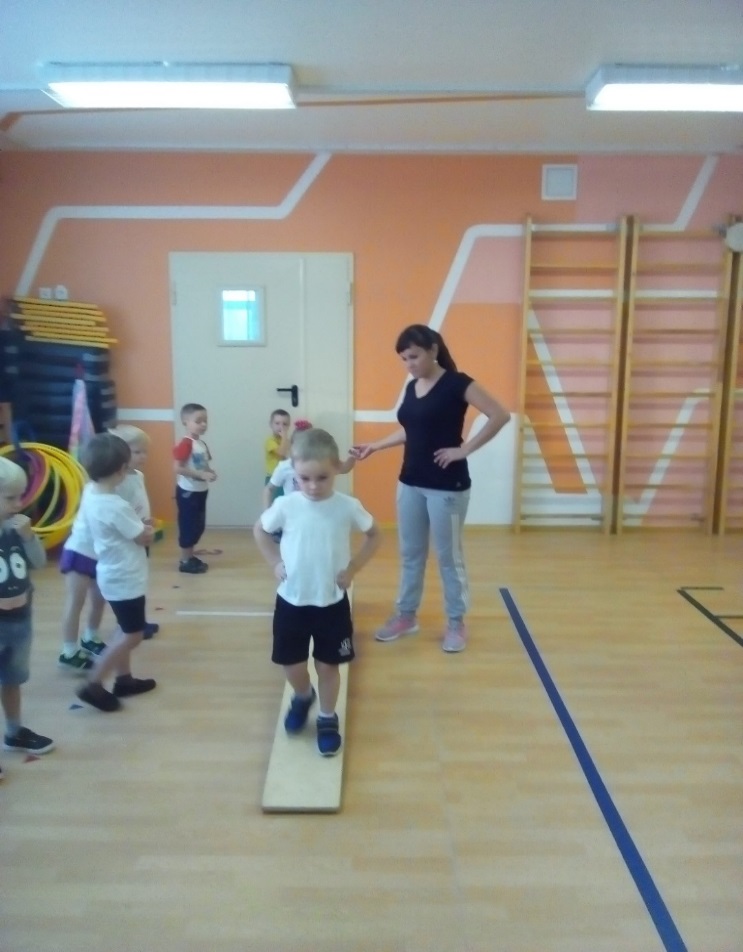 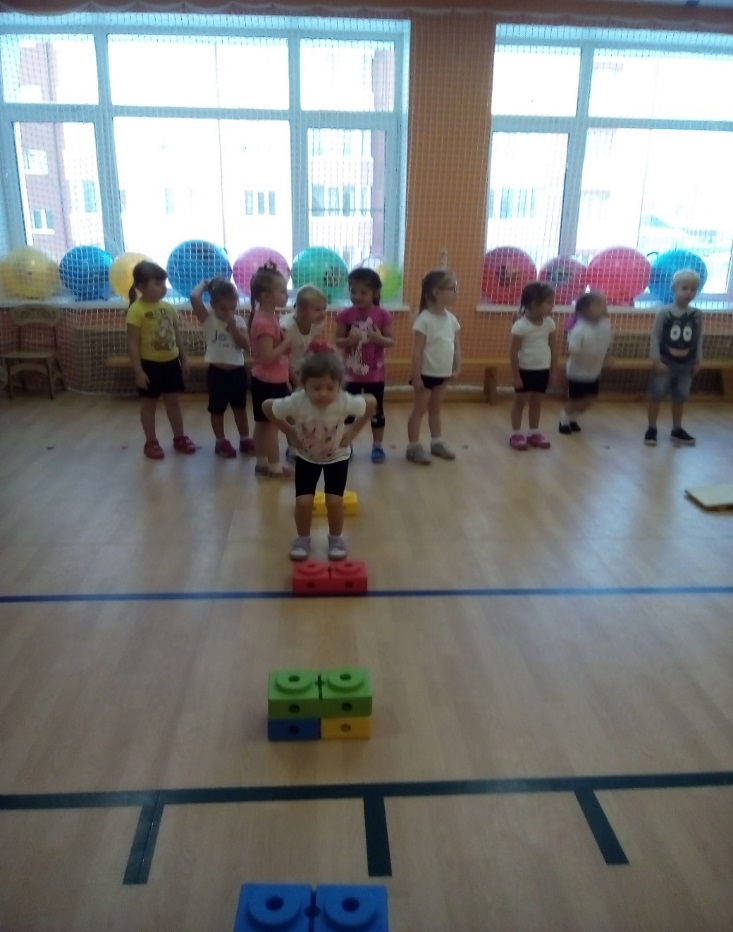 Дети накапливают игровой опыт. Знают подвижные и хороводные игры. В играх с правилами принимают игровую задачу, стараются не нарушать правил игры
Воспроизводят различные сюжеты, проявляют интерес к игровому взаимодействию. Сохраняют доброжелательное отношение к партнеру по игре.
В группе  создана обстановка для развития творческих способностей. Дети могут свободно подойти к центру изодеятельности и выбрать любой материал для творчества, проявляя самостоятельность и инициативу. Всё это способствует раскрепощению детей, положительному эмоциональному настрою на весь день.
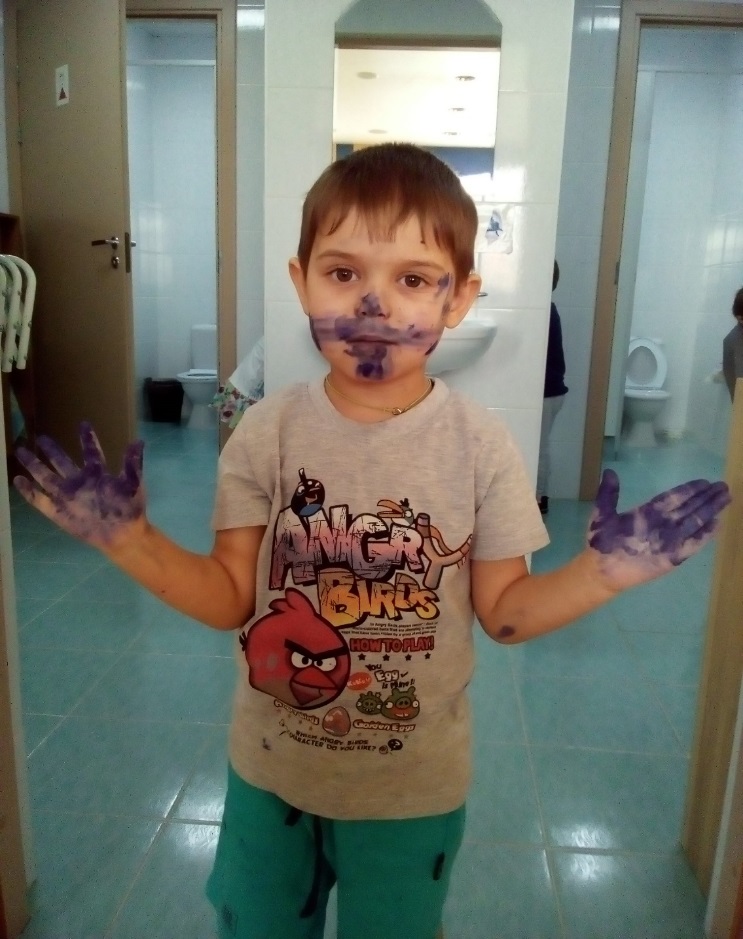 В центре сказок и книг дети могут поиграть в тишине с героями любимых сказок. Любят наряжаться в разные костюмы и играть знакомую сказку. Ведь не зря говорят: Театр - «Это волшебный край, в котором ребенок радуется играя, а в игре он познает мир».
Проявляем высокую познавательную активность. Знаем и умеем играть в игры познавательного, развивающего содержания: дидактические, настольно-печатные, словесные.
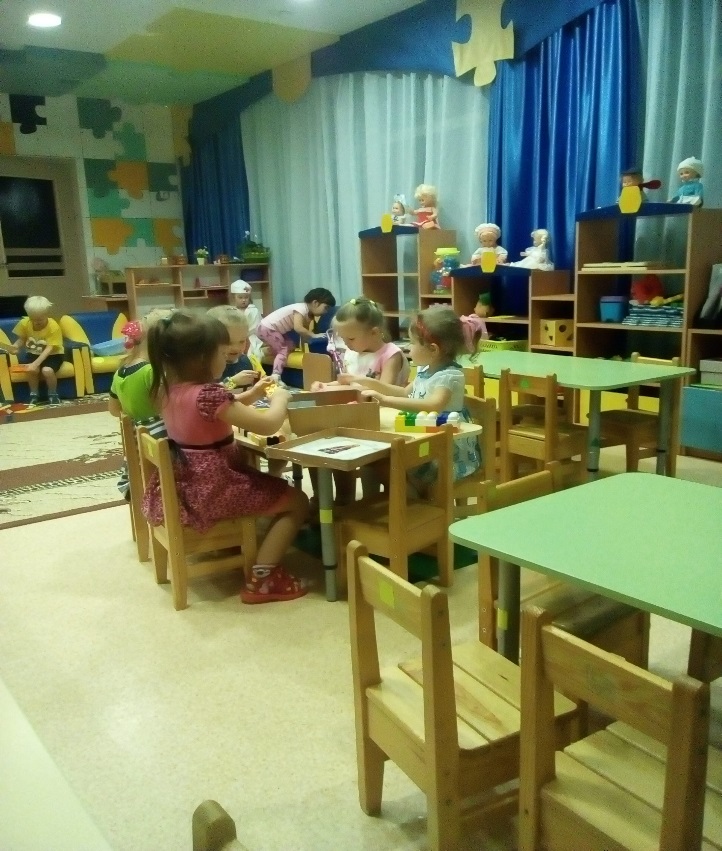 Освоили основы гигиенической культуры. Самостоятельно научились мыть руки и лицо, пользоваться полотенцем.Одеваться и помогать друг другу.
Мы научились любить музыку, у нас появилось желание ее слушать, развиваются творческие проявления в музыкальной деятельности.
Наши дети участвовали в мероприятиях как на уровне города, так  и в конкурсах детского сада. Это «День Защитника Отечества» - занявшие 1 и 3 место, «День Победы» - 3 место, «Птичья ярмарка» - сертификат победителя и другие.
Наша группа показала своё умение в театрализованной деятельности «Играем в сказку», а также  участвовали на дне открытых дверей, в котором  дети отправлялись в «Путешествие по островам».
Совместно с родителями организовали выставки: «Осенние фантазии», «Женские руки не знают скуки», «Город снеговиков», «Мой папа Защитник Отечества», «Мамины профессии», «Бессмертный полк»; в акции «Сохрани жизнь маленькому пассажиру» и др.
На протяжении всего года проводилась планомерная работа с родителями: консультации на различные темы предусмотренные годовым планом, выставлялись папки – передвижки для родителей. Совместно с музыкальным руководителем провели праздники и развлечения: «У осени в гостях», «Мамочкин денёк», «Здравствуй, здравствуй, Новый год», «Я бы в армию пошёл, пусть меня научат», «Карлсон в гостях у ребят» и другие.
Анализ выполнения требований к содержанию, методам воспитания и обучения, а также анализ усвоения детьми программного материала показывают стабильность и позитивную динамику по всем направлениям развития. Положительное влияние на этот позитивный процесс оказывает: тесное сотрудничество в работе воспитателей, специалистов, руководителей, родителей. Использование приемов развивающего обучения, индивидуального подхода к детям.
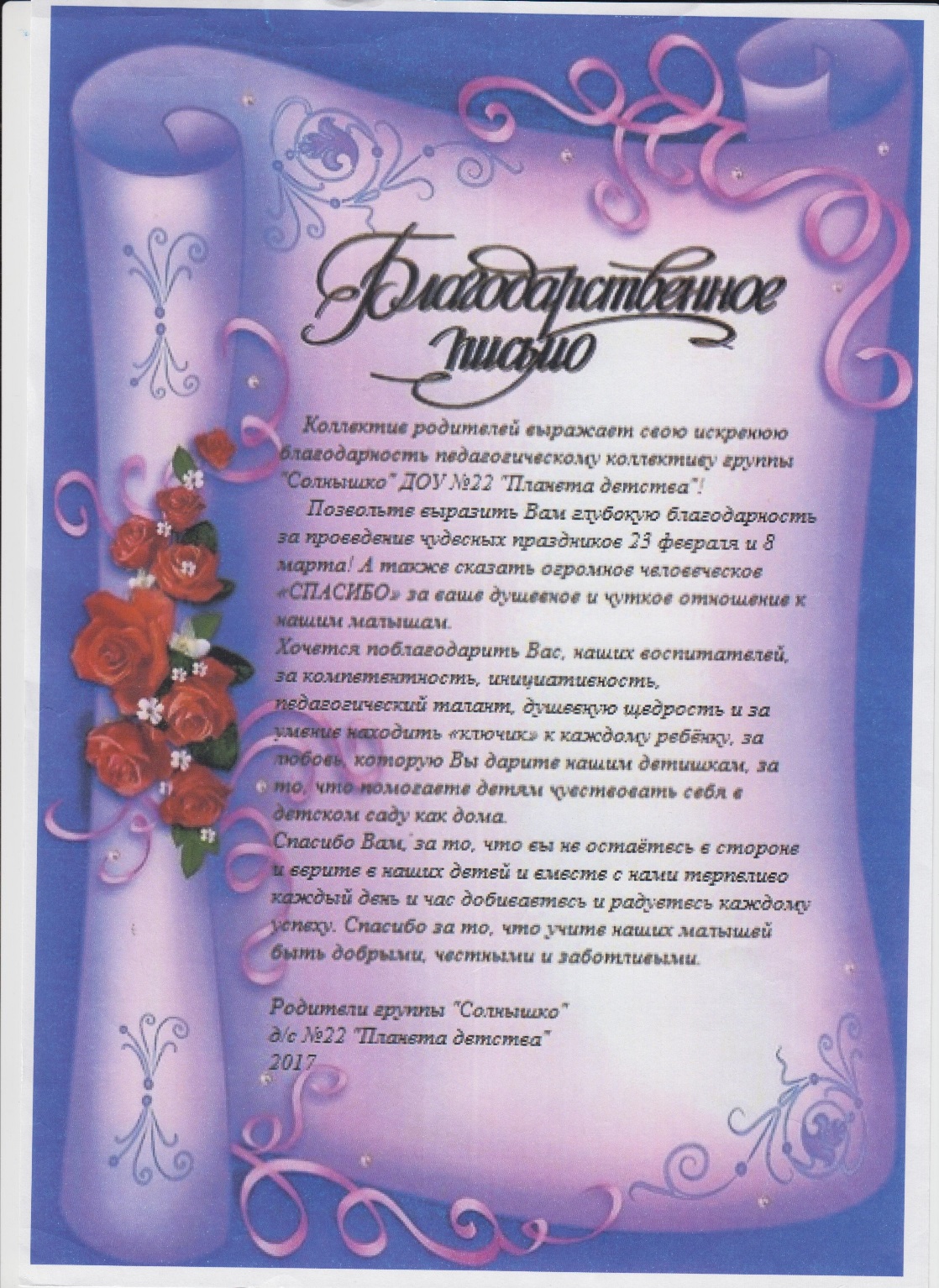 За проделанную нами работу в течение года, родители написали благодарность на сайте нашего детского сада, а также вручили благодарственное письмо коллективу группы «Солнышко».
Спасибо за внимание!